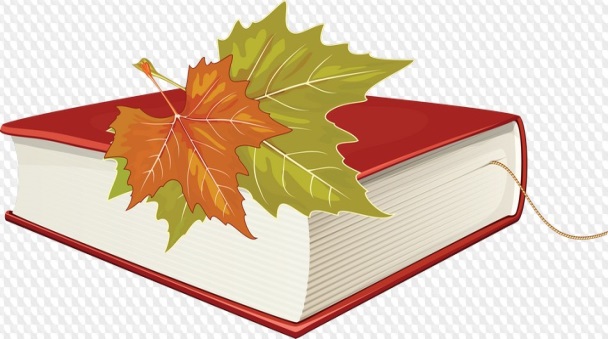 Книжные новинки МБА
октябрь 2019
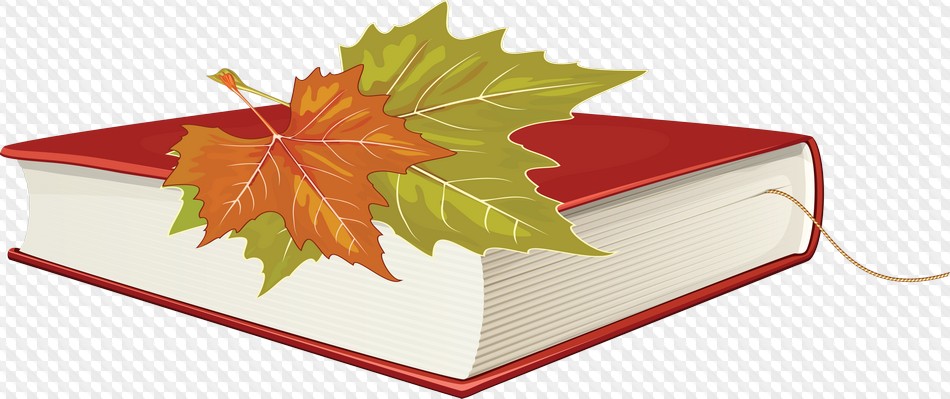 МКУК  ЛМПРБ
Жирнов, Антон Владимирович. 
Архитектурный путеводитель по Санкт-Петербургу [Текст] : научно-популярная литература / А. В. Жирнов. - М. : Эксмо, 2019. - 181 с. : ил., фот. - (Искусство с блогерами).
Санкт-Петербург – это музей под открытым небом, и главная его достопримечательность – архитектурное многообразие: мосты, соборы, вокзалы, усадьбы и жилые дома. Антон Жирнов, гид проекта «Петербург глазами инженера», предлагает по-новому посмотреть на привычные здания и сооружения и окунуться в мир архитектурного многообразия Северной столицы. «Петербург глазами инженера» – это профессиональная команда экскурсоводов, которые готовы посвятить в тайны архитектурных памятников и шедевров городской инженерии всех, кто хочет научиться их понимать.
Автор проведет вас по самым ярким местам города, легко и увлекательно расскажет об архитектурных секретах Петербурга и поделится уникальными снимками, которые помогут взглянуть на знакомое с нового ракурса.
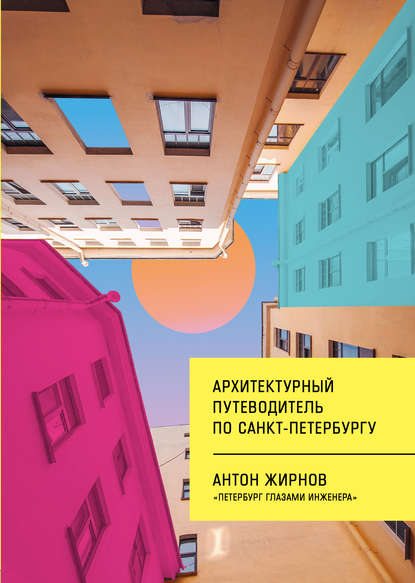 Елизаров, Михаил Юрьевич Библиотекарь [Текст] : роман / М. Ю. Елизаров. - М. : АСТ : Редакция Елены Шубиной, 2019. - 477 с. - (Эксклюзивная новая классика).
Михаил Елизаров – прозаик, музыкант, автор романов «Pasternak» и «Мультики» (шорт-лист премии «Нацбест»), сборников рассказов «Ногти», «Мы вышли покурить на 17 лет…» и других.
«Библиотекарь» – роман, удостоенный премии «Русский Букер» и породивший скандалы и дискуссии в обществе; роман о священных текстах – но без «книжной пыли» Борхеса и Эко: книги здесь используются по прямому архетипическому назначению – оправленные в металл, они сокрушают слабенькие черепные коробки, ломают судьбы, зовут на костер и вторгаются в ткань мироздания.
…скучнейшие производственные романы всеми забытого советского писателя Громова спустя годы после его смерти обнаруживают в себе магические свойства: каждый способен наделить читателя сверхъестественными способностями. Важен не только текст, но и типографская краска и бумага; за раритетами охотятся несколько сект библиофилов, за право читать Книгу приходится сражаться с топором в руке…
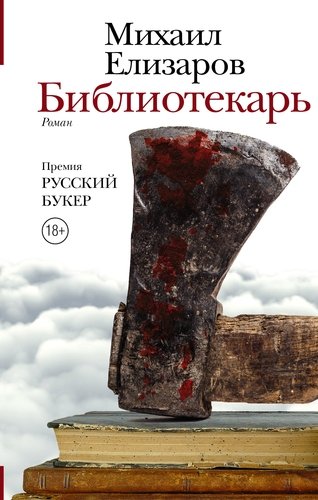 Сенчин, Роман Валерьевич. 
Дождь в Париже [Текст] : роман / Р. В. Сенчин. - М. : АСТ : Редакция Елены Шубиной, 2019. - 411 с. - (Новая русская классика).
Описание книги Дождь в Париже
Мечта многих – побывать в Париже, сбывается у героя романа Андрея. Он уверен, что атмосфера величественной и успешной столицы Франции поможет ему разорвать цепь неудач, невезений и собственных потрясений. Практически не выходя из номера отеля, он позволил себе раствориться в прошлых переживаниях и воспоминаниях жизни. Андрей родом из далекого Кызыла, вырос на ее столичных улицах, молодость прошла в перипетиях пресловутых девяностых, там же была пережита и первая, незабываемая любовь… Родители давно уехали из этого сибирского города, да и друзей тут уже не осталось. Вот только он все еще остается здесь, сначала по привычке, а потом не давало какое-то странное предчувствие — он должен жить в этом месте… А тем временем в Париже льет дождь.
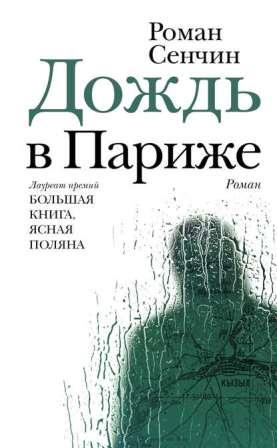 Прилепин, Захар. 
Леонид Леонов: подельник эпохи [Текст] : биография / Захар Прилепин. - М. : АСТ : Редакция Елены Шубиной, 2019. - 796 с. : фот. - (Литературные биографии). - Библиогр.: с. 749-758. - Указ.: с. 766-796.
«Подельник эпохи: Леонид Леонов» – это не просто исследование жизни и творчества одного из самых влиятельных советских писателей, это настоящая панорама советской литературы того времени. Из этой книги вы узнаете о том, как проходили «крысиные бега» в Союзе Писателей, кому давали правительственные награды, как и почему были написаны самые патриотичные произведения.
Говорят, что имя Леонова почти забыто сегодня, но это не так. Книга Захара Прилепина – отличное тому подтверждение. Это возможность поразмыслить над его романами и заложенными в них сложными аллюзиями, шанс узнать больше о жизни и судьбе великого писателя.
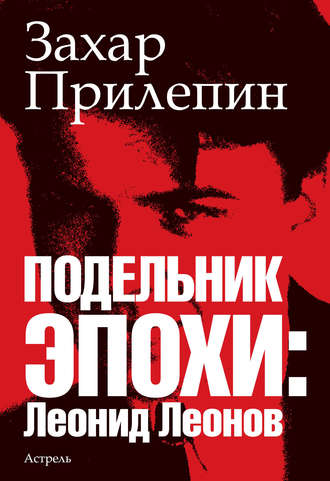 Сальников, Алексей Борисович. 
Опосредованно [Текст] : роман / А. Б. Сальников. - М. : АСТ : Редакция Елены Шубиной, 2019. - 414 с. - (Классное чтение).
Аннотация к книге "Опосредованно"
Новый роман автора бестселлера "Петровы в гриппе и вокруг него". Алексей Сальников - поэт, прозаик, автор романов "Петровы в гриппе и вокруг него" и "Отдел", а также трех поэтических сборников. Лауреат премии "Национальный бестселлер", финалист премий "Большая книга" и "НОС".В новом романе "Опосредованно" представлена альтернативная реальность, где стихи - это не просто текст, а настоящий наркотик. Девушка Лена сочиняет свое первое стихотворение в семнадцать лет, чтобы получить одобрение старшего брата лучшей подруги. А потом не может бросить. Стишки становятся для нее и горем, и утешением, и способом заработать, и колдовством, и частью быта - ближе родных и друзей. Они не уходят, их не выкинешь, от них не отвяжешься, наверно потому, что кровь не водица, но все же отчасти - чернила.
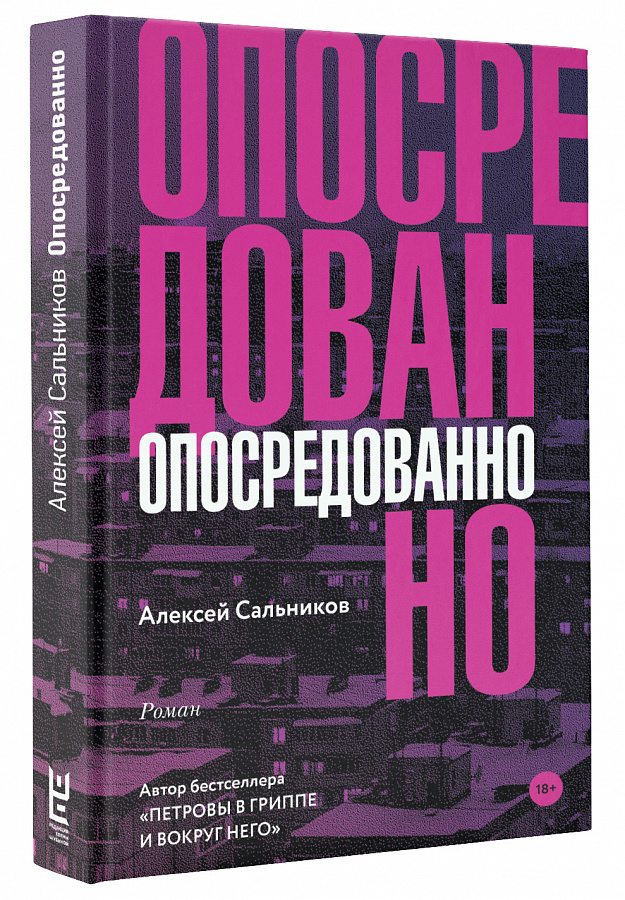 Щукин, Михаил Николаевич. 
Осиновый крест урядника Жигина [Текст] : роман / М. Н. Щукин. - М. : Вече, 2015. - 367 с.
Огромен и необъятен Сибирский край. Едва ли не десяток губерний вмещает. Среди них – Ярская. В одной из ее волостей нес службу урядник Жигин. Исправно нес, жену любил, сынишку растил. Но пришла в их дом беда: заболел и помер сынок в одночасье, пока отец службу исполнял, а потом и жена куда-то пропала. Жигин, однако, не сдался и решил во что бы то ни стало отыскать любимую Василису. Но отправившись по наущению старой знакомой на золотой прииск, урядник даже не предполагал, в какой круговорот смертельно опасных событий он попадет!...
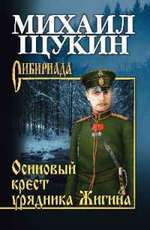 Щукин, Михаил Николаевич. 
Лихие гости [Текст] : роман / М. Н. Щукин. - М. : Вече, 2016. - 431 с. - (Сибириада. Собрание сочинений).
Вторая половина XIX века. Широк и необъятен край Сибирский. В верховьях реки Талой, приманивающей золотоискателей, лиходеев и торговцев, разворачиваются события отнюдь не семейной драмы Данилы Шайдурова, умыкнувшего любимую без благословения, но государственной важности.
Вокруг парочки лиходеев – политического авантюриста Цезаря Белозерова и бывшего монаха-расстриги Бориски, мечтающего о «собственном царстве», – в сибирской глухомани объединяются варнаки: беглые каторжники, нищеброды и прочий разбойный люд. Шайка становится главной бедой и угрозой благостному убежищу староверов, укрывшихся за Кедровым кряжем. Но ни те ни другие не хотят жить в таком соседстве…
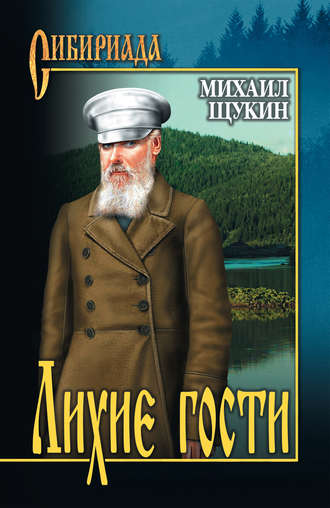 Щукин, Михаил Николаевич. 
Морок [Текст] : романы : повесть / М. Н. Щукин. - М. : Вече, 2019. - 527 с. - (Сибириада. Собрание сочинений).
В этом городе, где редко светит солнце, где вместо неба видится лишь дымный полог, смешалось многое: времена, люди и судьбы. Здесь Юродивый произносит вечные истины, а «лишенцы», отвергая «демократические ценности», мечтают о воле и стремятся обрести ее любыми способами, даже ценой собственной жизни.
Остросюжетный роман «Морок» известного сибирского писателя Михаила Щукина, лауреата Национальной литературной премии имени В.Г. Распутина, ярко и пронзительно рассказывает о том, что ложные обещания заканчиваются крахом… Роман «Имя для сына» и повесть «Оборони и сохрани» посвящены сибирской глубинке и недавнему советскому прошлому – во всех изломах и противоречиях того времени.
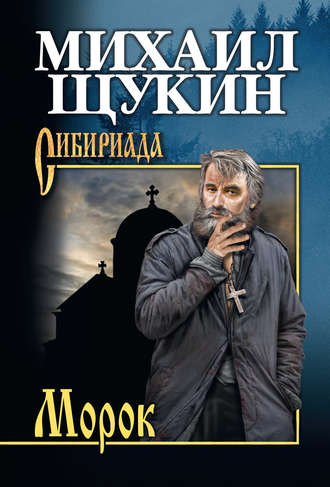 Щукин, Михаил Николаевич. 
Грань [Текст] : роман / М. Н. Щукин. - М. : Вече, 2017. - 351 с. - (Сибириада. Собрание сочинений).
Не думал, не гадал старатель Степан Берестов, что когда-нибудь его беспутная жизнь повернется другой гранью. Полтора десятка лет без малого носило его по бескрайним сибирским просторам, в какую только глухомань не забирался, чего только не творил – и хорошего, и не очень. Но вот однажды, после очередного сезона на приисках, добравшись до «Большой земли» и устроив «отходную» по-старательски, Степан едва жив остался и вдруг понял, что девушка, спасшая его от налетчиков, – это его шанс начать все сначала…
Новый захватывающий роман от мастера сибирской прозы!
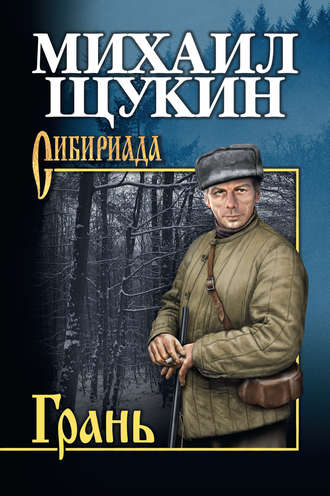 Щукин, Михаил Николаевич. 
Конокрад [Текст] : роман / М. Н. Щукин. - М. : Вече, 2016. - 318 с. - (Сибириада. Собрание сочинений).
Стоит на великом сибирском тракте шумный и бойкий городок Новониколаевск. Пришлых людей много, так что всякое случиться может. Потому, когда у полицмейстера Гречмана в один из погожих зимних деньков увели тройку гнедых скакунов, никто из обывателей и представить не мог, что это не обычная кража, а начало самой настоящей, изощренной мести, и что знаменитый конокрад Васька-Конь вовсе тут ни при чем…
В новом романе известного сибирского писателя Михаила Щукина удачно соединились лихо закрученный сюжет и великолепные, яркие картины жизни Сибири начала прошлого века.
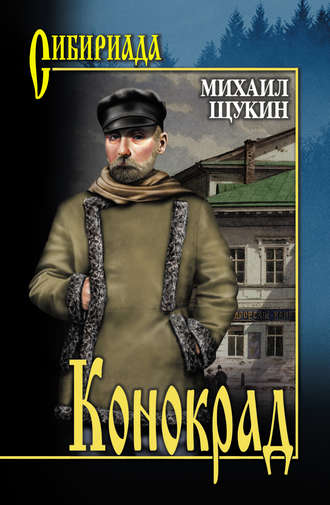 Книги известного сибирского писателя Анатолия Байбородина выходили в Иркутске и в Москве, рассказы и повести печатались в периодике и в сборниках за пределами нашей страны. Читателю нетрудно заметить, что Анатолий Байбородин родом из деревни и воспитывался в стихии народного языка и быта. Он вырос в смешанной русско-бурятской деревне. И как люди в ней дружили и роднились, так роднились и языки. Тут не нарочитость, не приём, а вошедшее в плоть и кровь автора и его героев языковое бытование. Повести и рассказы писателя в основном о родной ему земле, и написаны они с сердечной любовью к землякам, к былому деревенскому укладу, к забайкальской лесостепной, речной и озёрной природе, с искренним переживанием о судьбе родной земли, родного народа.
Байбородин, Анатолий Григорьевич. 
Деревенский бунт [Текст] : рассказы : повести / А. Г. Байбородин. - М. : Вече, 2017. - 495 с. - (Сибириада).
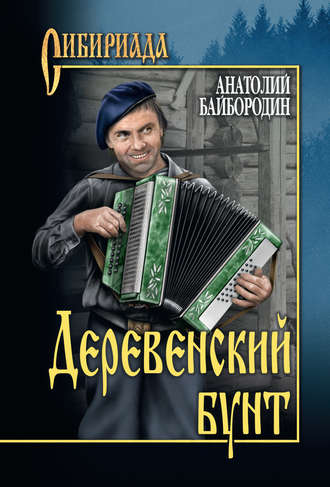 Акунин, Борис. 
Доброключения и рассуждения Луция Катина [Текст] : роман / Б. Акунин ; худож. И. Сакуров. - М. : АСТ, 2019. - 287 с. : ил. - (История Российского государства
Перед вами шестая книга Бориса Акунина из серии «История Российского государства в повестях и романах». Это литературное приложение к шестой части авторского проекта «История Российского государства» под названием «Эпоха цариц».
Отдавая дань таким философам-просветителям XVIII века, как Вольтер, Монтескье и Дидро, Акунин создал авантюрный роман, пропитанный духом этого бурного и богатого на идеи времени.
Жизнь молодого философа по имени Луций Катин полна всевозможных приключений и неожиданных сюрпризов, далеко не всегда приятных. Впрочем, юноша настолько остроумен и находчив, что всегда изобретает способ выйти невредимым из самых щекотливых ситуаций.
Любовные переживания и кровавые сражения. Разные уголки планеты и безбрежные пространства моря. Российская империя и Европа. Вместе с Луцием читатель проделает путь длиной в семнадцать лет и увидит, как меняется главный герой и мир вокруг него.
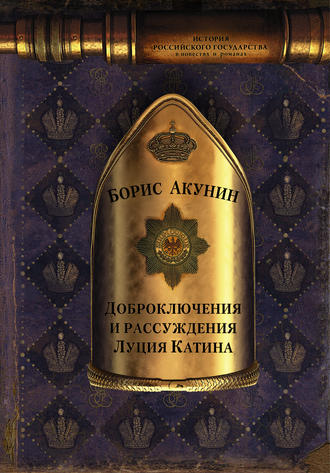 Корецкий, Данил Аркадьевич. 
Лабутены для Золушки [Текст] / Д. А. Корецкий. - М. : АСТ, 2019. - 383 с. - (Шпионы и все остальные)
Скучное существование провинциального бухгалтера Киры разнообразилось лишь страшными снами про джунгли, где пляшут людоеды вокруг идола с алмазами в глазницах. И вдруг жизнь заблистала яркими красками: выигрыш в лотерее, отпуск в Ницце, избрание Королевой на престижном бале Цветов, коварное похищение и эффектное освобождение… Она не перестает удивляться каскаду приятных неожиданностей в водовороте случайных совпадений. Но возможны ли случайности в деле об алмазных копях, за которые борются спецслужбы нескольких стран мира? И разберется ли новоявленная Золушка в хитросплетении происходящих вокруг нее событий?
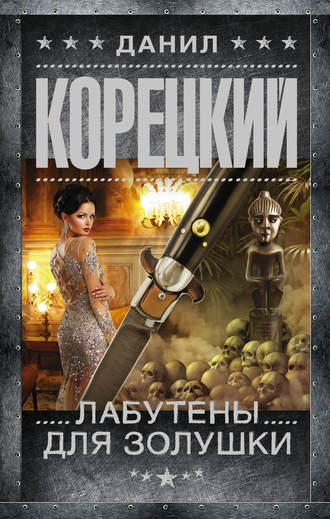 Бушков, Александр Александрович. 
Записки человека долга [Текст] / А. А. Бушков. - М. : Эксмо, 2018. - 286 с. - (Бушков. Непознанное).
Сборник рассказов «Записки человека долга» создан Александром Бушковым в жанре социальной, детективной, остросюжетной и героической фантастики. Его рассказы могут быть и мифом, и мистикой, и даже чудом одновременно. Казалось бы, во все описанное сложно поверить, но все же при прочтении – веришь.
Истории Александра Бушкова лишены агрессивных убеждений. Это доверительные и тихие рассказы, которые оставляют после себя множество вопросов и заставляют задуматься. Рассказы этого сборника посвящены ответственности, которую несут люди за все плохое, что было ими совершено. И тому, что эта ответственность – потусторонняя, скрытная и до сих пор не изучена человечеством. Это истории об ангеле-хранителе, который сопровождает каждого человека. Почувствовать его защиту сможет лишь тот, кто разглядит своего ангела и ощутит тепло его крыльев.
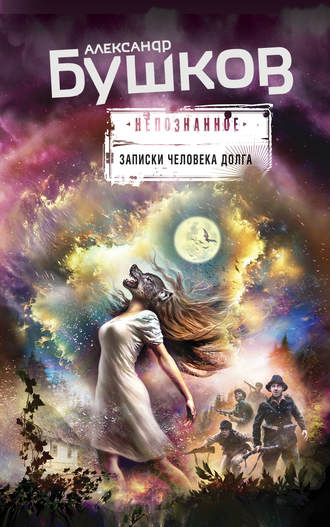 Тамоников, Александр Александрович. 
Африканский ритуал [Текст] / А. А. Тамоников. - М. : Эксмо, 2019. - 318 с. - (Частная военная компания).
Бывший капитан спецназа Максим Власов по роковому стечению обстоятельств становится командиром подразделения частной военной компании. Руководство ставит перед "солдатами удачи" непростую задачу: спасти из африканского плена и вывезти на родину близкого родственника крупного российского бизнесмена. Средства обеспечения операции и способ ее проведения - на усмотрение командира группы капитана Власова. Учитывая боевой опыт наемников, хозяева ЧВК уверены, что все пройдет успешно и, самое главное, скрытно. Так же думает и сам Максим. Пока снова не погружается в знакомую стихию локальной войны…
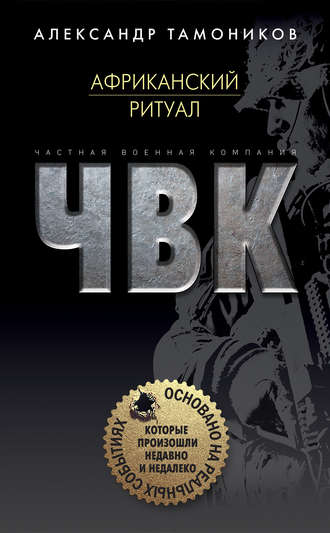 Библиотека проекта «История Российского государства» – это рекомендованные Борисом Акуниным лучшие памятники мировой литературы, в которых отражена биография нашей страны, от самых ее истоков.
Роман-хроника «Последний фаворит» посвящен последним годам правления русской императрицы Екатерины II. После смерти светлейшего князя Потёмкина, её верного помощника во всех делах, государыне нужен был надёжный и умный человек, всегда находящийся рядом. Таким поверенным, по её мнению, мог стать ее фаворит Платон Зубов. Но фаворит Екатерины II, при всех своих физических достоинствах, не обладал острым умом, и не имел способностей к государственным и военным делам. После смерти Екатерины Великой судьба Платона Зубова, самого влиятельного после неё человек в Российской империи, резко изменилась…
Жданов, Лев. 
Последний фаворит [Текст] : роман / Л. Жданов. - М. : АСТ, 2019. - 351 с. - (Библиотека проекта Бориса Акунина "История Российского государства").
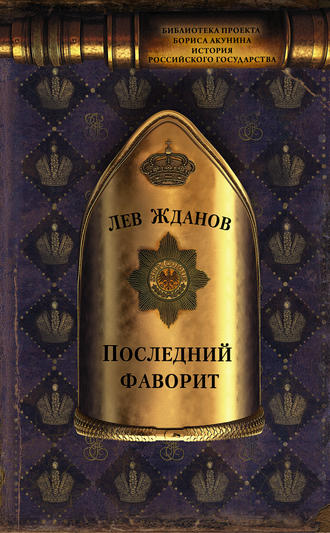 Литвинова, Анна Витальевна. 
Космос в крови: Бойтесь данайцев, дары приносящих. Здесь вам не Сакраменто [Текст] : художественная лит-ра / А. В. Литвинова, С. В. Литвинов. - М. : Э, 2017. - 637 с. - (Высокие страсти. Романы о космосе Анны и Сергея Литвиновых).
Аннотация к книге "Космос в крови"
1957 год. Шестеро студентов - три парня и три девушки - возвращаются с целины. На привокзальной площади далекого алтайского города они слышат из громкоговорителя сообщение о запуске первого советского спутника. Друзья ликуют. Они мечтают о звездах - но пока даже не подозревают, насколько прочно вплетется в их жизни тема освоения космоса.
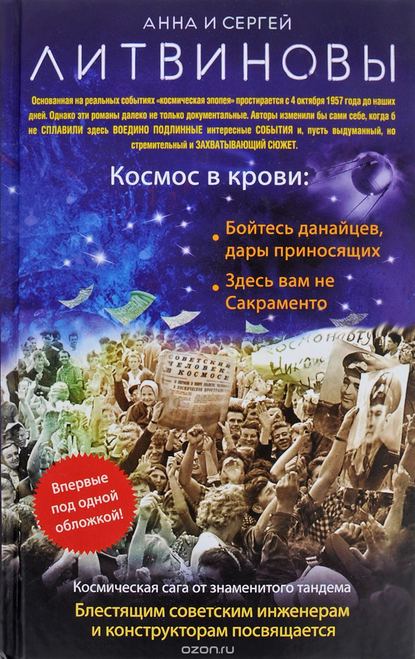 Арсеньева, Елена Арсеньевна. 
Проклятие безумной царевны [Текст] : роман / Е. А. Арсеньева. - М. : Эксмо, 2018. - 350 с. - (Анастасия. Исторический детектив о Великой княжне
Расстрел семьи императора Николая II стал трагическим событием в российской истории. По сегодняшний день ведутся споры, действительно ли в тот день погибла вся царская семья или все-таки кому-то удалось выжить. Сложно сосчитать, сколько раз после расстрела в Екатеринбурге появлялись люди, утверждающие, что они – выжившие члены семейства Романовых. Особенно часто «выжившей» оказывалась Анастасия Романова. И да, некоторые из самозванцев были крайне убедительными в своей лжи.
Одна из утверждающих, что она – Анастасия Романова, несколько десятилетий удерживалась в Казанской психиатрической лечебнице. И она, пожалуй, была самой убедительной из всех. Все те страдания, которые ей довелось перенести, все детали, которые она описывает… Неужели это Анастасия Николаевна?
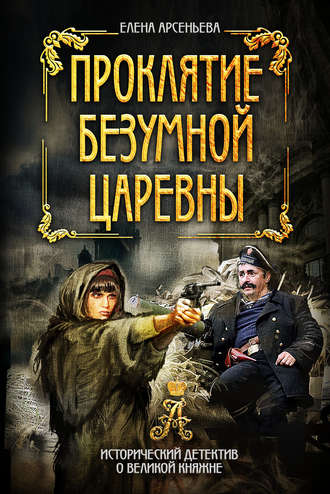 Этот исторический детектив знакомит читателя с непростой и трагической судьбой дочери Николая II Анастасии Николаевны. А именно с периодом, когда было принято решение о расстреле царской семьи. Когда людей вокруг охватила нечеловеческая злоба и безумие, настоящая животная жажда крови.
Анастасия Романова оказывается буквально в самом сердце этого безумия. Она – 17-летняя девочка, которая до этого не сталкивалась с открытой жестокостью мира, всегда была открытой и жизнерадостной, ухаживала за своим псом Джимми и даже не подозревала, что ее семнадцатый день рождения станет последним. Но крепкий послепраздничный сон нарушили чужие люди, попросили спуститься в полуподвальную комнату, которая и стала для царской семьи последним пристанищем…
Это не просто история последних дней династии Романовых. Это книга о бесчеловечности, подлости и кровожадности, которые присущи людям. Даже тем, от кого ничего подобного не ожидаешь
Арсеньева, Елена Арсеньевна. 
Тайна мертвой царевны [Текст] : роман / Е. А. Арсеньева. - М. : Эксмо, 2018. - 315 с. - (Анастасия. Исторический детектив о Великой княжне).
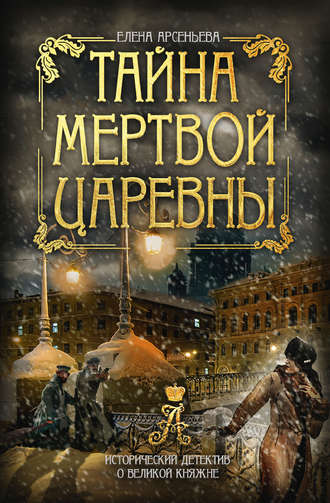 Арсеньева, Елена Арсеньевна. 
Виновница страстей [Текст] / Е. А. Арсеньева. - М. : Эксмо, 2019. - 379 с. - (Русская красавица).
Бесприданница Аглая получила прекрасное образование в доме графа Игнатьева, но все же не могла рассчитывать на удачное замужество. А после одного незначительного события мысли девушки занял блистательный гусар Лев Каменский!
По роковому стечению обстоятельств именно за Каменского должны выдать замуж Наташу Игнатьеву, названную сестру Аглаи. Вот только Наташа совершенно не хочет этого брака… Как же распутать странный узел отношений? Сможет ли Аглая завоевать сердце ветреного Льва? Надеясь понравиться гусару, девушка соглашается пойти на бал-маскарад вместо Наташи, чтобы под прикрытием маски наконец-то пообщаться с возлюбленным. И чем только это закончится?
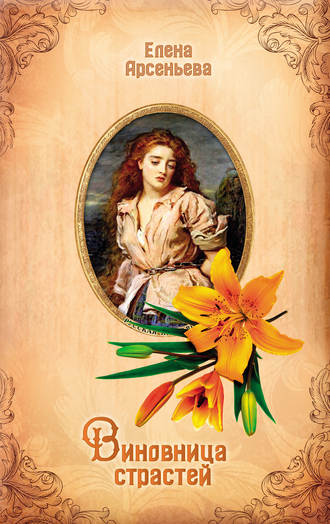 Князева, Анна. 
Монета скифского царя [Текст] : роман / А. Князева. - М. : Эксмо, 2019. - 315 с. - (Яркий детектив Анны Князевой).
Людмила Дайнека жалеет о многих вещах. Например, что потратила пять лет на обучение, чтобы стать специалистом по связям с общественностью. Да так и не стала. Время потеряно, никаких серьезных перспектив в жизни не предвидится. А предыдущие 24 года, кажется, прошли впустую. Девушка все так же остается в тени тех, кто более успешен. Но, быть может, это лишь временно.
Очень многое в нашей жизни, как известно, решает случай. Даже очень незначительный. И вот когда к Людмиле подошел старик с предложением купить старую монету, она даже не подозревала, что это и есть тот самый случай. Купленная за тысячу рублей монетка очень скоро начнет менять жизнь героини. И когда девушка осознает истинную ценность своего приобретения, пути назад уже не будет.
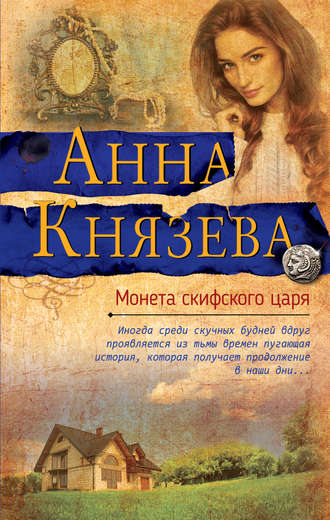 Некрасова, Евгения Игоревна. 
Калечина-Малечина [Текст] : роман / Е. И. Некрасова ; худож. О. Гонсеровская. - М. : АСТ : Редакция Елены Шубиной, 2019. - 282 с. : ил. - (Роман поколения).
Евгения Некрасова – писательница, сценаристка. Её цикл прозы «Несчастливая Москва» удостоен премии «Лицей».
В новом романе «Калечина-Малечина», как и во всей прозе Евгении Некрасовой, соединяются магический реализм, фольклор и эксперимент, чувствуется влияние Гоголя, Ремизова, Платонова, Петрушевской.
Девочка Катя живёт с родителями в маленьком городе на 11 этаже обычного панельного дома. Миру вокруг Катя не нужна: «невыросшие» дразнят, а у «выросших» нет на неё сил и времени. И Катя находит для себя выход… Но тут вмешивается Кикимора, живущая за плитой на кухне. Вместе они отправляются в опасное путешествие, и невольно превосходят по жестокости тех, кто калечил их.
Содержит нецензурную брань!
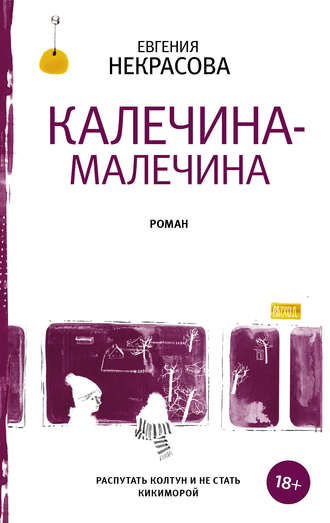 Колина, Елена. 
Ты как девочка [Текст] : роман / Е. Колина. - М. : АСТ, 2018. - 319 с. - (Мальчики да девочки. Проза Елены Колиной).
Две подруги-писательницы, автор интеллектуальной прозы и знаменитая сочинительница любовных романов, сколько между ними всего с юности до наших дней, - преданность и предательство, зависть и восхищение, одна любовь, и… один сын? "Самое интересное это взросление взрослых", - говорит главный герой, так преданно любящий свою мамочку. В какие игры играет с нами память, можно ли мужчине быть слабым и чувствительным, станут ли друзьями взрослые дети и их невзрослые родителями? Эта книга своей иронией и проницательной наивностью дает нам возможность посмеяться, погрустить, и на время перестав тревожиться о своей жизни, погрузиться в чужую и понять, что наша жизнь ценна, и в ней есть надежда на счастье.
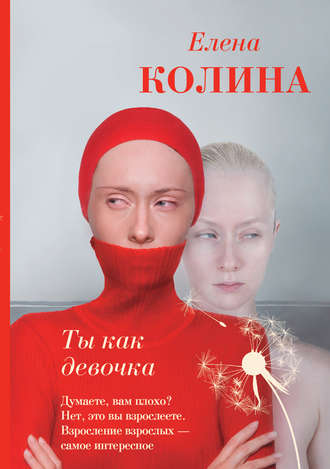 Г 83
Григорян, Анаит Суреновна. 
Поселок на реке Оредеж [Текст] : роман / А. С. Григорян. - М. : Эксмо, 2019. - 318 с. - (Новые имена)
…У подростков Кати и Лены Комаровых из многодетной бедной семьи забот полон рот: пока пьяные отец и мать ссорятся друг с другом, нужно как-то накормить, одеть и обуть младших сестренок и братьев. На носу кризис 1998 года, но надежда на чудо не оставляет детей. И чудо все-таки случается. Ведь там, где взрослый не увидит ничего, кроме нищеты и безысходности, ребенок способен рассмотреть тайну…
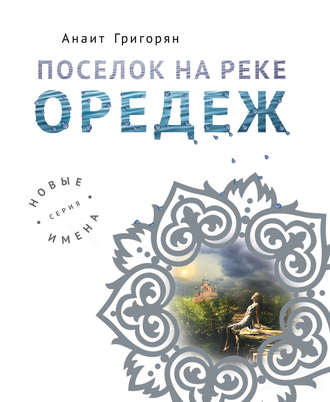 Михалкова, Елена Ивановна. 
Человек из дома напротив [Текст] : роман / Е. И. Михалкова. - М. : АСТ, 2019. - 351 с. - (Новый настоящий детектив Елены Михалково
В жизни риелтора Никиты Сафонова началась черная полоса. Молодому мужчине пришлось переехать в подмосковный коттедж одного из своих клиентов: дом никак не удавалось сдать в аренду, и Никита остался там пожить.
Все было хорошо, пока новый жилец не решил спуститься в подвал. Там он обнаружил любительскую фотолабораторию и напечатанные фотографии четырех сокурсников, которые по разным обстоятельствам погибли.
А когда Никита вновь зашел в подвал через несколько дней, то увидел там пятую фотографию. Свою…
После этого Сафонов исчезает. Его сестра обращается за помощью к Макару Илюшину и Сергею Бабкину. Смогут ли детективы разобраться в этом странном деле, следы которого уходят далеко в прошлое?
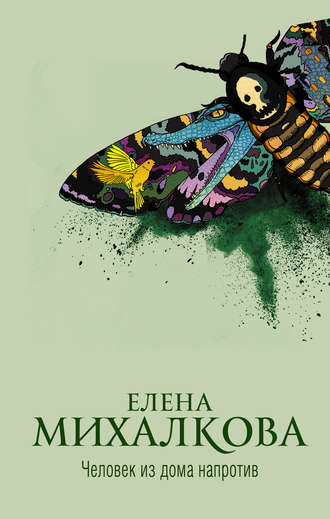 Б 51
Берсенева, Анна. 
Слабости сильной женщины. Ревнивая печаль [Текст] : романы / А. Берсенева. - М. : Эксмо, 2019. - 894 с
В сказке все превратности судьбы заканчиваются для влюбленных после свадьбы. В жизни – Лера Вологдина понимает, что не знала настоящих трудностей, пока не стала женой любимого и любящего ее человека. Оказывается, прежде ей было неведомо, что такое ревность… Это чувство кажется мучительным не только преуспевающей бизнес-леди Лере – перед разрушительной силой ревности не могут устоять ни музыкант с мировым именем, ни обаятельный бандит…
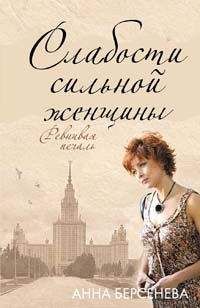 Когда шестилетняя Рита спрашивала у мамы про ее детство, та отвечала, что ничего не помнит. Взрослые всегда так говорят. На самом деле они все помнят, потому что для человека все решается в детстве. Забыть то, что определяет всю дальнейшую жизнь, просто невозможно.
Детский сад. Голос воспитательницы, платья подружек, запах мокрых варежек, вкус каши и многое-многое другое… Рита улавливает и запоминает каждую деталь, каждый взгляд и слово, хотя взрослые часто думают, что дети ничего не понимают. Например, Рита прекрасно чувствует отношение к ней матери-одиночки, для которой дочь – обуза, мешающая найти состоятельного мужа. Или явную враждебность воспитательницы – женщины, явно не предназначенной для такой ответственной должности. Подобному человеку ничего не стоит бросить грубое слово, пристыдить или даже ударить ребенка…
Бывают ли дети лишними? Могут ли они защититься и вырасти несломленными?
Трауб, Маша. 
Лишние дети [Текст] / М. Трауб. - М. : Эксмо, 2019. - 350 с. - (Проза Маши Трауб)
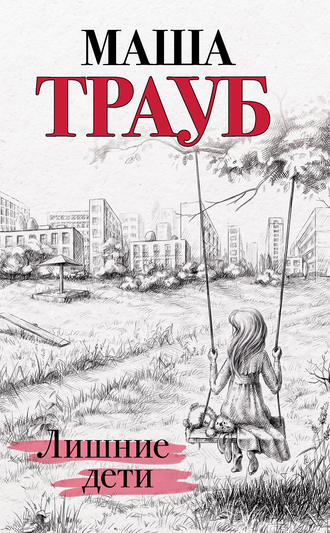 Богатырева, Татьяна. 
Каникулы в Санкт-Петербурге [Текст] : роман / Т. Богатырева . - М. : РОСМЭН, 2019. - 239 с. - (Love&Travel).
В одной руке – полупустой чемодан с томиком стихов, в другой – письмо из потустороннего мира, а в телефоне – переписка с Максимом. Вот они, три причины, заставившие Полину бросить все и срочно прилететь в Санкт-Петербург. Но Максим, который обещал познакомить Полину с городом, внезапно уезжает в командировку и не приходит на встречу. Зато вместо него вдруг появляется Андрей. Нет, целых два Андрея. Оба готовы с утра до глубокой ночи показывать Полине Петербург, оба смотрят на нее влюбленными глазами. А Полина все ждет Максима. Открывая для себя город, подаривший первую любовь ее бабушке и поэту Таганову, она, кажется, тоже находит свою любовь. Но для кого бьется ее сердце?
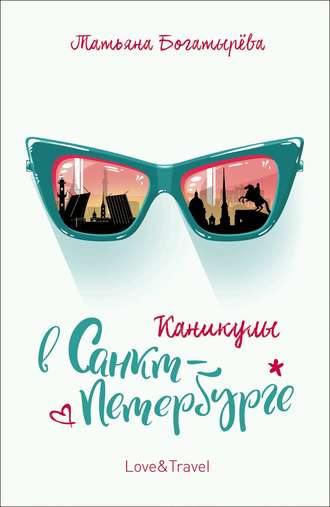 Воронова, Мария Владимировна. 
Судьба без обязательств [Текст] / М. В. Воронова. - М. : Эксмо, 2019. - 315 с. - (Большая любовь. Романы М. Вороновой).
После смерти жены прошло больше года, и Георгий Пестряков чувствует, что пора возвращаться к жизни. Красавица Аня – дочь друзей семьи, идеально подходит на роль новой спутницы жизни, она умна, красива и интеллигентна. А многолетняя любовница Нина пусть остается в прошлом, ей нет места в новом счастье Пестрякова. Он уже готовится к свадьбе, но тут у подполковника полиции Зиганшина появляются сомнения: а действительно ли Карина Пестрякова была убита сумасшедшим или это инсценировка?
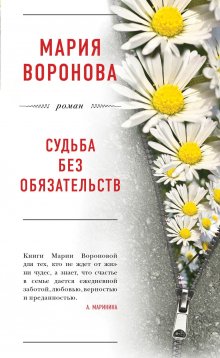 Как часто то, во что мы искренне верим, оказывается заблуждением, а то, что боимся потерять, оборачивается иллюзией. Для Ники, героини повести «Я отпускаю тебя», оказалось достаточно нескольких дней, чтобы понять: жизнь, которую она строила долгих восемь лет, она придумала себе сама. Сама навязала себе правила, по которым живет, а Илья, без которого, казалось, не могла прожить и минуты, на самом деле далек от идеала: она пожертвовала ради него всем, а он не хочет ради нее поступиться ни толикой своего комфорта и спокойствия и при этом делает несчастной не только ее, но и собственную жену, которая не может не догадываться о его многолетней связи на стороне. И оказалось, что произнести слова «Я тебя отпускаю» гораздо проще, чем ей представлялось. И не надо жалеть о разрушенных замках, если это были 
замки из песка.
Метлицкая, Мария. 
Я тебя отпускаю [Текст] : художественная лит-ра / М. Метлицкая. - М. : Эксмо, 2019. - 350 с. - (Женские судьбы. Уютная проза Марии Метлицко
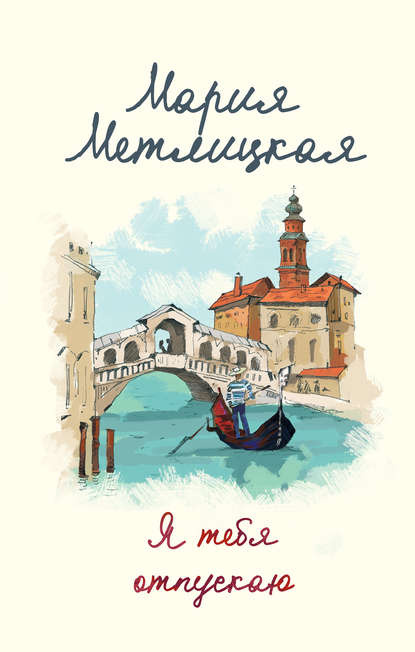 Андреева, Наталья Вячеславовна. 
Пик интуиции [Текст] : роман / Н. В. Андреева. - М. : АСТ, 2018. - 319 с. - (Бестселлеры Натальи Андреевой).
Аннотация к книге "Пик интуиции"
Если ты не можешь поехать на Мальдивы, то никто не мешает тебе хотя бы об этом помечтать. И посмотреть красивые фотографии, которые прислала из этого, как говорят, рая на земле твоя хорошая знакомая. Она сейчас на Мальдивах с мужем и лучшей подругой. Только что-то тут не то, в этих фото. Алексей Леонидов даже готов поставить свою интуицию сыщика против интуиции жены: с её коллегой Варенькой Коняевой случилось что-то ужасное. А эти красивые снимки - лишь ширма. Да и Варя ли их сделала? Она ли пишет все эти письма? Алексею ясно одно: с райского острова они вернутся не втроем, а вдвоем. Третий лишний. Только вот, как вычислить этого третьего? Разве что еще раз внимательно просмотреть на эти яркие, красочные и, как выяснилось, такие роковые мальдивские фото.
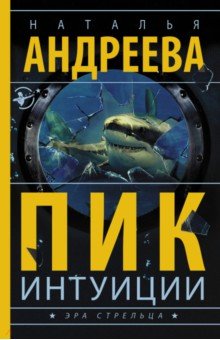 Володарская, Ольга. 
Первая жизнь, вторая жизнь [Текст] : роман / О. Володарская . - М. : Эксмо, 2019. - 314 с. - (Никаких запретных тем! Остросюжетная проза О. Володарской).
Лена с детства слышала деревенские легенды о призраках в разрушенной княжеской усадьбе. Они не давали покоя ее обитателям, но, даже когда усадьба опустела и обветшала, привидения ее не покинули. Все сторонились проклятого места, а Лена видела в нем красоту и мечтала о восстановлении усадьбы. Познакомившись с богатым мужчиной, она пустила в ход все свои чары, чтобы вдохновить его на это…
И ей удалось! Сын столичного олигарха согласился вложить миллионы в реконструкцию. Он привез с собой архитектора и двух чудаков, называвших себя охотниками за привидениями. Все они остались в усадьбе на ночь – кто смеха ради, кто в надежде увидеть призраков. А когда проснулись, оказалось, что один из них мертв…
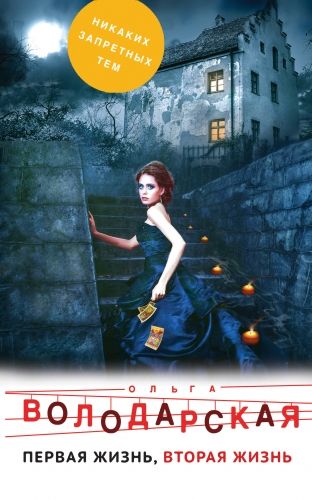 Донцова, Дарья Аркадьевна. 
Мохнатая лапа Герасима [Текст] : роман / Д. А. Донцова. - М. : Эксмо, 2019. - 316 с. - (Иронический детектив).
Три девицы вечерком отравились все чайком… Возможно, это было бы смешно, если бы не было так грустно. В элитном особняке богатого предпринимателя Андрея Красавина одна за другой скончались три домработницы. Надя от инсульта, Настя от астмы, а крепкая и здоровая, как космонавт, Кристина – от инсульта и диабета в придачу. Выяснилось, что девушки в последнее время баловали себя ароматным цветочным чайком из большой банки, невесть откуда взявшейся. Теща Красавина, Анна Григорьевна Шляхтина-Энгельман, примчалась к Татьяне Сергеевой и стала умолять ее разобраться во всей этой чертовщине. Чтобы не спугнуть злоумышленника и не привлечь лишнего внимания, Таня решила внедриться в дом Красавина под видом очередной домработницы… Начальница особой бригады и не подозревала, какие скелеты она обнаружит в шкафах этого семейного гнездышка!
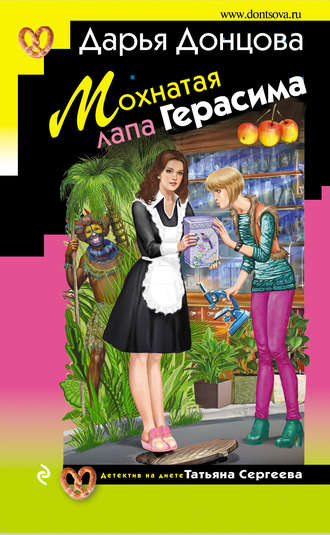 Да уж, трудно опровергнуть эмоциональное изречение великого поэта: «Весь мир – театр, а люди в нем актеры». Столь бурный вулкан страстей, интриг и измен, вскипевший за кулисами театра «Семь гномов», даже самым гениальным лицедеям ни за что не сыграть! Прямо в театре убивают актрису Ирину Булову. Да-да, ту самую любовницу главного режиссера Никиты Сергеевича, ловеласа и хвастуна, деспота и любителя молоденьких актрис. И кто попадает под подозрение в первую очередь? Конечно же, супруга Никиты – директор «Семи гномов» Раиса Горкина.
Что ж, мотив вроде ясен. Пазл сложился? Ага, как бы не так! Виола Тараканова, которая оказалась в театре в момент преступления, очень скоро поняла, что самая захватывающая игра разворачивается вовсе не на сцене, а вокруг страшной семейной тайны…
Донцова, Дарья Аркадьевна. 
Бинокль для всевидящего ока [Текст] : роман / Д. А. Донцова. - М. : Эксмо, 2019. - 347 с. - (Иронический детектив).
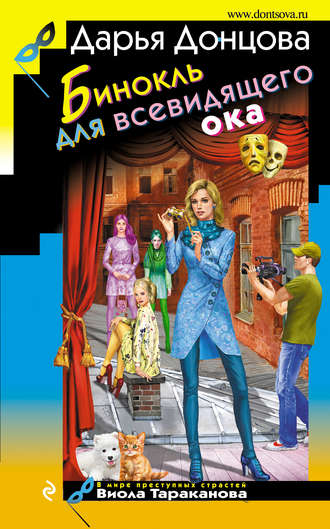 Донцова, Дарья Аркадьевна. 
Вредная волшебная палочка [Текст] : художественная лит-ра / Д. А. Донцова. - М. : Эксмо, 2019. - 315 с. - (Иронический детектив).
Вороне как-то бог послал кусочек сыра! Нет, не так… Однажды попугай вцепился клювом в булку! Вот это уже похоже на правду. С этого, собственно, все и началось. Обедала Степанида Козлова в загородном доме семьи Монтини. Вдруг откуда ни возьмись к столу подлетело нечто большое, разноцветное, схватило плюшку и слиняло. Ворюгой оказался соседский попугай. Вскоре грянула и шокирующая новость: вкусивший запретный плод попугай откинул лапы, а следом за ним отбросила тапки и соседская старушка Варвара, которая от врожденной жадности эту булочку за попугаем доела. Что самое скверное – два года назад, отведав похожую булочку, умерла Нина – молодая невестка семьи Монтини. В обоих случаях десерт был явно отравлен. Так, постойте! А кто эти проклятые булочки, будь они неладны, туда все время таскает? Держитесь за стул! Степа. Любимица фортуны Степанида Козлова. И теперь она главная подозреваемая…
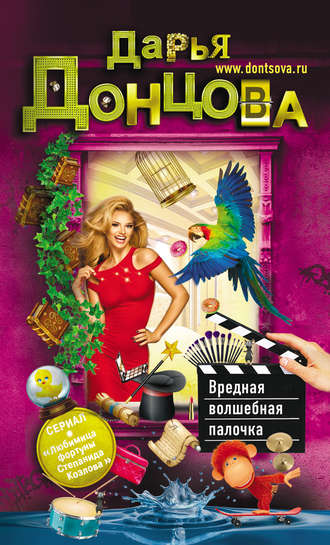 Прах, Вячеслав. 
Кофейня [Текст] : повесть, рассказы / В. Прах. - М. : АСТ, 2019. - 287 с
Роза коротала вечера в кофейне, отгородившись от окружающих томиком Шекспира. Но однажды к ней подсел незнакомец. Он вовлек ее в долгий странный разговор за чашкой кофе и дал ей книгу, от которой девушка не смогла оторваться. С каждой страницей она все больше погружалась в мир главного героя – жестокий, загадочный и полный неподдельных чувств…
Романтический сборник Вячеслава Праха стал настоящей сенсацией в Сети. Более 50000 читателей уже разобрали «Кофейню» на цитаты, сделав книгу одним из самых ярких писательских дебютов последних лет.
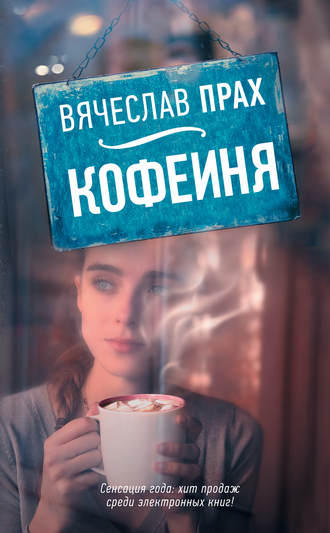 Прах, Вячеслав. 
Кофейня в сердце Парижа [Текст] : повесть / В. Прах. - М. : АСТ, 2017. - 286 с
После ошеломляющего успеха «Кофейни» число поклонников творчества Вячеслава Праха перевалило за четверть миллиона человек! Книга стала событием 2016 года и взволновала сердца тысяч читателей по всей стране и за ее пределами. Новый роман возвращает нас в волшебную атмосферу «Кофейни». Перед нами – пронзительная и трогательная история любви, проходящей все стадии: опьянение, охлаждение, разлука, невозможность существовать ни вместе, ни порознь. Любви, которая никого не щадит. Романтичной и жестокой, с неожиданным финалом.
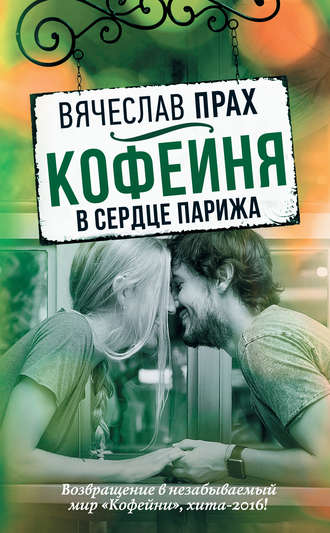 Прах, Вячеслав. 
Кофейня на берегу океана [Текст] : роман / В. Прах. - М. : АСТ, 2017. - 283 с. - (Легенда русского интернета).
Долгожданный роман Вячеслава Праха возвращает нас к продолжению пронзительной истории любви. Возможно ли жить мгновением? Есть ли смысл бежать на край света, оставив все былое, если по-прежнему возвращаешься к одному человеку? Роза и Париж пытаются найти ответы на эти вопросы.
История о принятии важного решения, работе над собой и поиске счастья. Но в жизнь, полную любви и взаимопонимания, вторгаются чужаки. На маяке происходят странные события, в которых оказываются замешаны не только люди… Прошлое Парижа вновь настигает его.
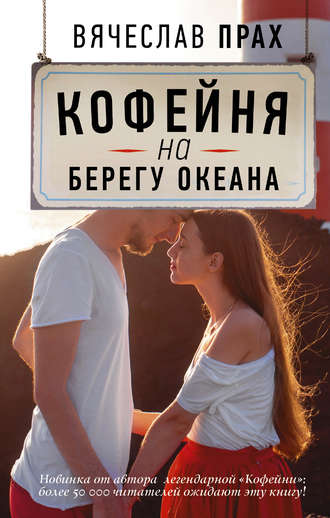 Рубанов, Андрей Викторович. 
Финист - ясный сокол [Текст] : роман / А. Рубанов. - М. : АСТ : Редакция Елены Шубиной, 2019. - 568 с. - (Проза Андрея Рубанова).
Перед вами новый роман лауреата премии «Ясная Поляна» Андрея Рубанова. Писатель уже обращался к древнерусской тематике – стоит вспомнить его сценарий к фильму «Викинг». В 2019 году он выпустил настоящую сказку для взрослых, подкупающую читателей сочетанием магии и реализма.
Здесь современное переплетается с древним, а обыденное с волшебным, связываются судьбы героев. Любовь движет миром, да так, что он едва не покидает ось.
Девка Марья, ее возлюбленный Финист и три Ивана-рассказчика, которые делают все, чтобы сужуеные встретились – и неважно, что сами они любят ее без надежды на взаимность.
Перед вами многоуровневое, стилистически выверенное и пропитанное русским духом дохристианское фэнтези, которое полностью разрушает все законы жанра. Поклонникам необычных миров убедительно рекомендуется.
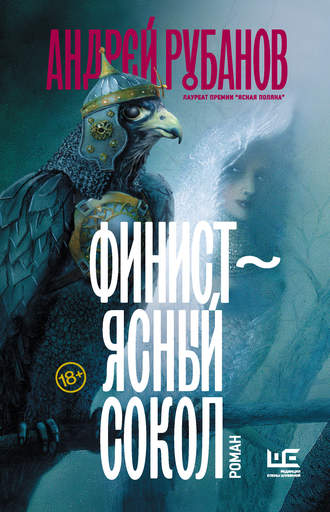 Рой, Олег. 
Домовой [Текст] : художественная лит-ра / О. Рой. - М. : Эксмо, 2019. - 251 с. - (Капризы и странности судьбы. Романы О. Роя).
Когда Вика решила взять рыжего котенка, она и представить не могла, как правильно поступила! Самоуверенный кот, прозванный Кузей, взялся изо всех сил опекать хозяйку.
Вначале он раскрыл Вике глаза на неприглядное поведение мужа. От Саши давно надо было уйти, да не хотелось, чтобы маленькая Алинка росла безотцовщиной… Но питомец помог молодой женщине принять верное решение.
Затем по наводке рыжего кота Вика принимает участие в конкурсе архитекторов и находит отличную работу. А вскоре Кузе предстоит выполнить самую важную миссию: наладить общий язык с настоящий домовым! Да-да, в их новой квартире в центре Москвы обнаружился барабашка. Не зря жилье продавали по удивительно низкой цене… Но Кузя справится и с этой задачей!
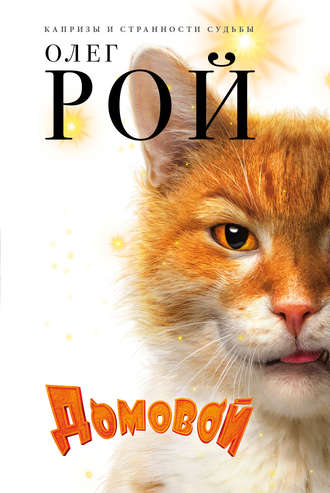 Шмыга, Татьяна Ивановна (1928-2011). 
Счастье мне улыбалось [Текст] / Т. И. Шмыга ; авт. предисл. Г. Гладштейн. - М. : АСТ, 2019. - 319 с. : фот. - (Зеркало памяти).
Образы героинь, созданные Татьяной Шмыгой (1928–2011) на сцене Московского театра оперетты, не забудутся никогда. Их помнят по спектаклям «Фиалка Монмартра», «Поцелуй Чаниты», «Цирк зажигает огни», «Девичий переполох», «Моя прекрасная леди», «Катрин», «Джулия» и многим другим.
Оперетта – уникальный жанр, предъявляющий артисту особые требования: петь, как оперный певец, танцевать, как солист балета, играть, как драматический актер. При этом иметь привлекательную внешность и неотразимое обаяние. Именно этот сплав и рождает примадонну. А неоспоримой примой российской оперетты долгие годы была Татьяна Шмыга. В своей книге она рассказала о Театре оперетты второй половины XX века, о его взлетах и падениях, об известных актерах, среди которых Герард Васильев, Александр Горелик, Владимир Канделаки… И конечно же, о себе, своей судьбе и работе, без которой просто не могла жить.
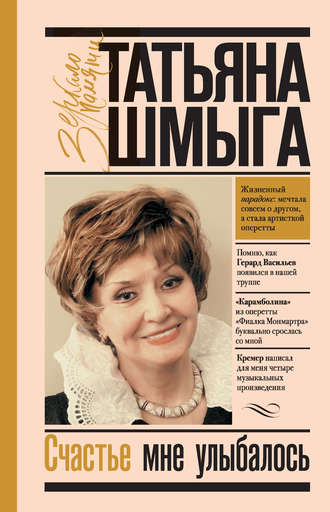 Чиж, Антон. 
Королева брильянтов [Текст] / А. Чиж. - М. : Эксмо, 2019. - 446 с. - (Мастер детектива. Антон Чиж).
Из Петербурга в Москву прибыла Королева брильянтов ‒ ловкая мошенница, которая давно промышляет тем, что грабит богатых мужчин. У московского сыска, возглавляемого статским советником Эфенбахом, есть всего четыре дня, чтобы поймать воровку.
Опытный чиновник сыскной полиции Алексей Пушкин уверен: под личиной Королевы скрывается некая баронесса фон Шталь. Она уже ограбила четверых постояльцев гостиниц и совсем скоро совершит пятое преступление. Сыщик даже знает, где! Теперь дело за малым ‒ хитро расставить ловушки и не дать обманщице уйти.
А заодно Алексею придется выяснить, причастна ли как-то преступница к странному ритуальному убийству, с которым связаны бриллианты.
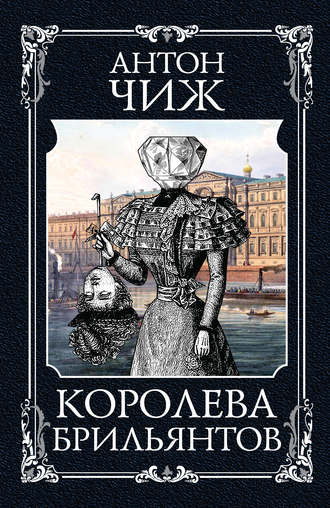 Сент-Обин, Эдвард. 
Патрик Мелроуз [Текст] : романы. Книга 1 / Э. Сент-Обин ; пер. с англ. : А. Ахмеровой, Е. Доброхотовой-Майковой, А. Питчер. - М. : Иностранка : Азбука-Аттикус, 2018. - 477 с. - (Большой роман).
Шестидесятилетний Дэвид Мерлоуз – аристократ и весьма своеобразный человек. Он презирает снобов, обожает нарушать правила, любит мучать муравьев. А еще – унижать жену Элинор и изощренно издеваться над пятилетним сыном Патриком. Правда, сам Дэвид уверен, что вырабатывает у сына умение отрешенно взирать на мир. Он думает, что, повзрослев, тот искренне поблагодарит заботливого и дальновидного отца.
Запуганная и замученная Элинор находит спасение в крепком алкоголе. А Патрик пытается во всем угождать отцу, чтобы тот в очередной раз не отшлепал его домашней туфлей или не сделал чего похуже – например, не изнасиловал…
Вспоминая события собственной жизни, автор описывает изнанку аристократического мира со всеми пороками, низостью и мерзостью, о которых принято умалчивать
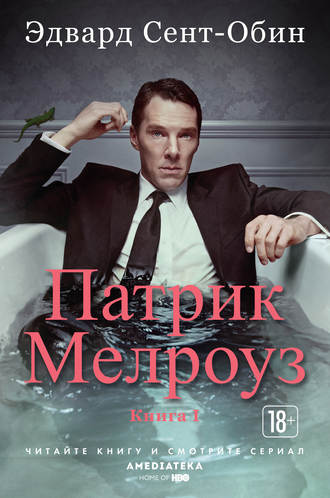 Сент-Обин, Эдвард. 
Патрик Мелроуз [Текст] : романы. Книга 2 / Э. Сент-Обин ; пер. с англ.: Е. Романовой, М. Клеветенко, А. Питчер. - М. : Иностранка : Азбука-Аттикус, 2019. - 478 с. - (Большой роман).
Это продолжение истории Патрика Мерлоуза – аристократа из «неблагополучной» семьи, который в детстве сталкивался с постоянным унижением и насилием, что отразилось на его психике.
Патрик повзрослел и женился на Мэри. Теперь у него двое сыновей – шестилетний Роберт и годовалый Томас. Роберт прекрасно помнит момент своего рождения и первые дни вне утробы матери. А еще он отлично понимает, что бабушка не хочет оставлять им дом, где мальчик живет с рождения, и семье вскоре придется искать новое пристанище.
Патрик же терзается мыслями, что даже самый современный подход к воспитанию в итоге наносит вред детской психике. Он любит сыновей, но все равно воспитывает их не так, не правильно… Еще и кризис среднего возраста нагрянул, и измена жене уже не кажется Патрику таким уж страшным грехом…
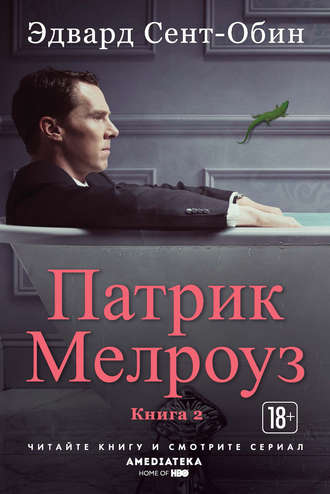 Мюссо, Гийом. 
Квартира в Париже [Текст] / Г. Мюссо ; пер. с фр. А. Кабалкина. - М. : Эксмо, 2019. - 350 с. - (Поединок с судьбой. Проза Г. Мюссо и Т. Коэна). -
Что может быть ужаснее, чем искать уединения и оказаться в одной квартире с незнакомцем? Маделин Грин, в прошлом офицер полиции, а сегодня просто несчастная женщина, которую бросил любимый человек, сняла квартиру в Париже. По недоразумению ту же квартиру снял драматург Гаспар Кутанс – мизантроп, умеющий работать только в одиночестве.
Это недоразумение могло бы стать просто досадным эпизодом в жизни обоих, если бы не очень важное обстоятельство: раньше квартира принадлежала известному художнику Шону Лоренцу, который умер, потому что был не в силах пережить смерть своего сына Джулиана.
Маделин и Гаспар воссоздают шаг за шагом его жизнь после исчезновения Джулиана и обнаруживают, что с этим делом связана тайна. И не исключено, что Шон был буквально в шаге от ее разгадки, но смерть помешала ему довести расследование до конца. И теперь это предстоит сделать им – Маделин и Гаспару. Бывшей полицейской и драматургу-мизантропу. И как знать, возможно, вместе с разгадкой они найдут и самих себя.
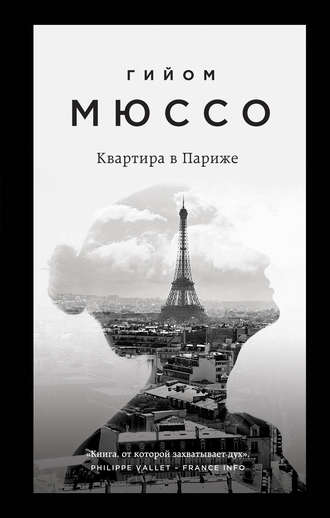 Действие разворачивается на Планете Риндар в 2530 году.
Первые восемнадцать лет Рина Зарянская провела на Земле. Благодаря Межгалактическому Союзу Всех Рас стало можно жить и обучаться на других планетах, поэтому девушка поступила в Межзвездную Академию Риндара, где готовят специалистов, способных выживать в самых экстремальных условиях. Специализация Рины – межзвездный биологический дизайн. Закончив Академию, она сможет заниматься флорой любой планеты.
Молодой Дисар-ри – племянник императора Тейрины, загадочной планеты крылатых людей. Когда-то это место было настоящим цветущим раем, но после войны от былой растительной роскоши мало что осталось. Юноша решает предпринять опасное путешествие к другим планетам, чтобы помочь своему родному дому вернуть былое величие. Для начала он летит на Риндар, чтобы нанять в свою команду специалиста по флористике.
Сможет ли Рина помочь тейринцам возделатьсады? И что это приключение сулит ей самой?
Шерстобитова, Ольга. 
Ты - мое притяжение [Текст] : роман / О. Шерстобитова. - М. : АСТ, 2019. - 351 с. - (Любовь внеземная).
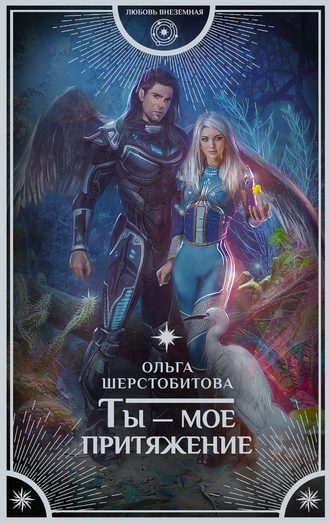 Ш 78
Шольте, Астрид. 
Четыре мертвые королевы [Текст] : роман / А. Шольте ; пер. с англ. С. Арестовой. - М. : АСТ, 2019. - 415 с. - (Лучшее молодежное фэнтези
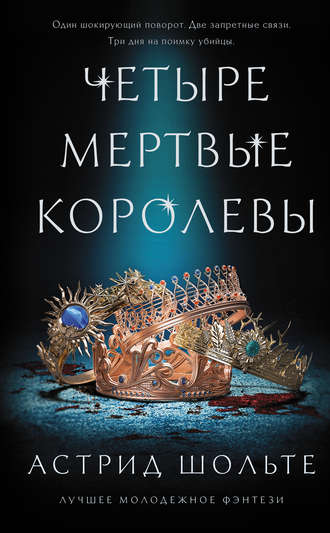 Семнадцатилетняя Киралия Коррингтон живет в стране, разделенной на четыре части, и в каждой – своя королева. Королевы управляют землями вместе, но вскоре прежним порядкам приходит конец: кто-то хладнокровно расправляется с четырьмя правительницами…
Сафарли, Эльчин. 
Дом, в котором горит свет [Текст] : роман / Э. Сафарли. - М. : АСТ, 2019. - 285 с. - (Бестселлеры Эльчина Сафарли).
Перед вами философско-сентиментальный роман известного российского писателя Эльчина Сафарли, написанный в форме писем, которые пожилая Ани отправляет своей внучке Флоре.
Семидесятидвухлетняя женщина, сохранившая удивительно позитивный настрой, рассказывает молодой девушке о своей жизни, используя красочные описания детства и юности, вкусов и запахов, сопровождавших обыденные, на первый взгляд, события. А еще она пишет о месте ее нынешнего уединения – домике на море. Советы бабушки, проникнутые не только житейским опытом, но и особой философской мудростью, поражают глубиной и одновременно простотой. Стоит ли целиком погружаться в повседневные проблемы и тревоги? Ведь пока мы живы, их будет все больше… Не лучше ли обратить внимание на то, что в нашей власти? Например, приготовить вкусный ужин, пригласить любимых друзей и вместе вспомнить, как на самом деле прекрасна наша жизнь? Пусть и горькая временами, но разве она не стоит того, чтобы прожить ее?
Если вы всегда мечтали получить письма, наполненные мудрыми советами и любовью к каждому мгновению, читайте книгу Эльчина Сафарли «Дом, в котором горит свет»
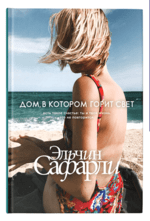 Кинг, Стивен. 
Глаза дракона [Текст] : роман / С. Кинг ; пер. с англ. Б. Самарханова. - М. : АСТ, 2019. - 286 с. - (Король на все времена).
Над королевством Делейн нависла угроза. И, как это часто бывает, враг находится ближе всех к королю. Придворный волшебник Флэгг вынашивает коварные планы по уничтожению королевства, и он готов пойти на все, чтобы добиться своего: подстроить смерть королевы, отравить короля и обвинить в этом его старшего сына. К счастью, принц Томас и принц Питер преданы своему народу, они не допустят такой беды, чего бы им это ни стоило.
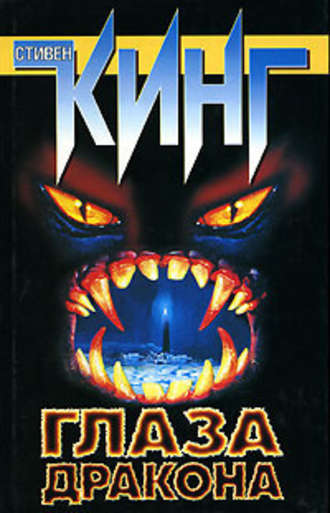 Известный писатель Бен Миерс приезжает в родной город Салемс-Лот, чтобы создать новый роман и побороть детские страхи. Мальчиком он случайно забрел в дом на холме Марстен-Хаус, хозяин которого убил жену и повесился сам. Вот только мертвец открыл глаза… С тех пор Бен был уверен, что в этом доме живет зло.
Тем временем в настоящем к этому жилищу прибывает грузовик, из которого рабочие переносят большой таинственный ящик. После этого в городке начинается волна странных происшествий: пропадают взрослые, дети, тела умерших исчезают из моргов и могил, а по ночам на жителей совершаются нападения…
Кто стоит за всем этим? Как эти события связаны с ящиком и домом, в котором главный герой когда-то увидел труп, открывший глаза?
Стивен Кинг заставит вашу кровь стыть в венах от ужаса и страха с первых страниц романа «Жребий Салема»!
Кинг, Стивен. 
Жребий Салема [Текст] : роман / С. Кинг ; пер. с англ. В. В. Антонова. - М. : АСТ, 2015. - 540 с.
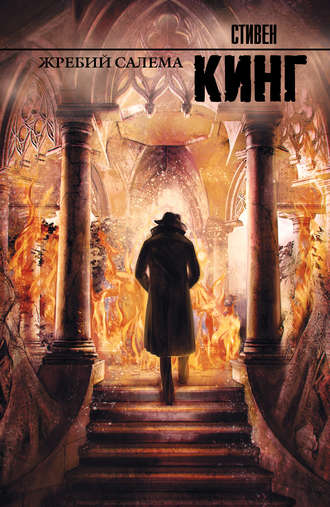 Мураками, Харуки. 
Убийство Командора [Текст] : художественная лит-ра. Книга 1. Возникновение замысла / Х. Мураками ; пер. с яп. А. Т. Замилова. - М. : Эксмо, 2019. - 415 с. - (Мураками-мания).
Художник-портретист уходит из дома, расставшись с когда-то любимой женой. Некоторое время он бесцельно колесит по северным районам, а затем соглашается на заманчивое предложение своего хорошего друга Масахико Амада – пожить в небольшом доме в горах. Тем более что этот пустующий дом принадлежит отцу Масахико, известному японскому традиционному художнику.
На чердаке новый жилец обнаруживает странную картину, на которой запечатлена таинственная сцена. Кажется, что полотно буквально источает зло. Вскоре в жизни главного героя начинают происходит мистические события. Однажды ночью он идет в лес, следуя за слабым звоном колокольчика…
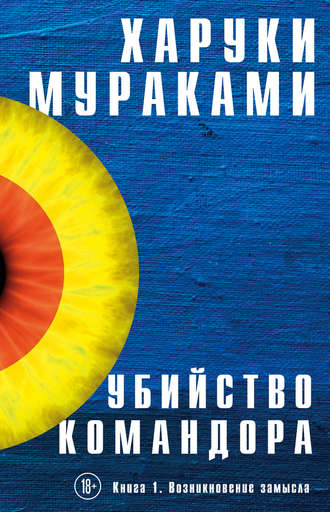 Мураками, Харуки. 
Убийство Командора [Текст] : художественная лит-ра. Книга 2. Ускользающая метафора / Х. Мураками ; пер. с яп. А. Т. Замилова. - М. : Эксмо, 2019. - 430 с. - (Мураками-мания).
Это вторая часть мистической истории об одиноком портретисте, который отыскал на чердаке своего временного дома очень странную картину. На холсте известный художник запечатлел в технике средневековой японской живописи финал пьесы «Дон Жуан», изобразив донну Анну, легендарного ловеласа и Командора.
Но после этого в жизни главного героя начинают происходить непонятные вещи: в доме движется мебель и раздаются загадочные звуки. А войдя как-то ночью в студию, портретист обнаруживает в ней удивительного человека, который называет себя идеей…
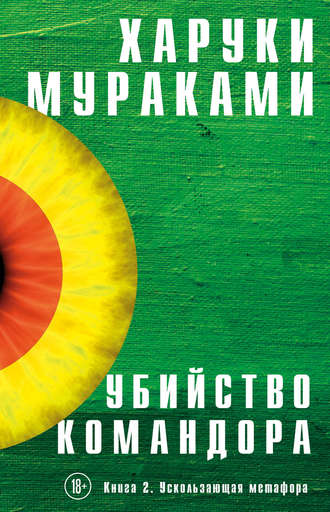 Уайтхед, Колсон. 
Подземная железная дорога [Текст] : роман / К. Уайтхед ; пер. с англ. О. Новицкой. - М. : АСТ : CORPUS, 2019. - 413 с.
Кора ‒ темнокожая рабыня на одной из хлопковых плантаций Джорджии. Ее бабку Аджарри привезли на Юг США из Африки. Из пяти детей бабушки выжила только Мэйбл, мать Коры.
В отличие от большинства рабов, Мэйбл не смирилась со своей участью. Однажды ночью она сбежала, оставив дочь на произвол судьбы. Удивительно, но ни слугам закона, ни охотникам за головами так и не удалось найти дерзкую цветную женщину.
Когда Кора подросла, на их плантации появился новый молодой раб, Цезарь. Он предложил девушке бежать вместе с ним: добраться до легендарной подземной дороги, по которой можно доехать на благословенный Север. Рабыня отважилась на побег.
Теперь по следу беглецов идет охотник, который в свое время не смог отыскать и вернуть хозяевам Мэйбл. Для него поиск дочери дерзкой рабыни становится главной целью в жизни…
невероятный роман, награжденный в 2017 году Пулитцеровской премией .
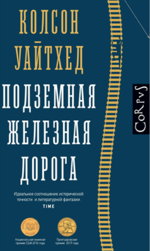 Хатчисон, Дот. 
Сад бабочек [Текст] / Д. Хатчисон ; пер. с англ. Р. Н. Прокурова. - М. : Э, 2017. - 316 с. - (Грандмастер психологического триллера).
Роман «Сад бабочек», вышедший в США в 2016 году, буквально взорвал рейтинги «Амазона», уверенно и надолго став бестселлером №1 этого крупнейшего книжного рынка. Читателям стало ясно: на небосклон остросюжетной литературы взошла новая звезда, по своему таланту сравнимая с такими мастерами жанра, как Томас Харрис, Джон Фаулз и Дэвид Болдаччи…
Эти девушки знают его лишь как Садовника – мужчину, который похитил их и поселил здесь, в таинственном саду под стеклянным куполом, с тенистыми деревьями и прекрасными цветами, ручьем и водопадом. Но для них это место – не рай, а сущий ад. И они ни на секунду не забывают: век их короток, как век бабочек, вытатуированных на их спинах, и может оборваться в любой момент. А сколько им отмерено жить, решает один лишь Садовник…
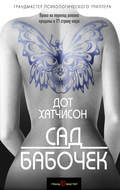 Хатчисон, Дот. 
Дети лета [Текст] / Д. Хатчисон ; пер. с англ. М. Ю. Юркан. - М. : Эксмо, 2018. - 382 с. - (Грандмастер психологического триллера).
Продолжение серии «Коллекционер», начавшейся с бестселлера «Сад бабочек». Этот роман буквально взорвал рейтинги «Амазона», поставив его автора в один ряд с такими мастерами жанра, как Томас Харрис, Джон Фаулз и Дэвид Болдаччи.
Агент ФБР Мерседес Рамирес начала получать «живые» посылки. Время от времени она обнаруживает на своем собственном крыльце детишек – насмерть перепуганных, измазанных чужой кровью и с плюшевыми медвежатами в руках. Все они как один твердят, что сюда их привез Ангел. Привез со словами, что теперь с ними все будет хорошо и тетя Мерседес позаботится о них. Но сначала Ангел убил их родителей…
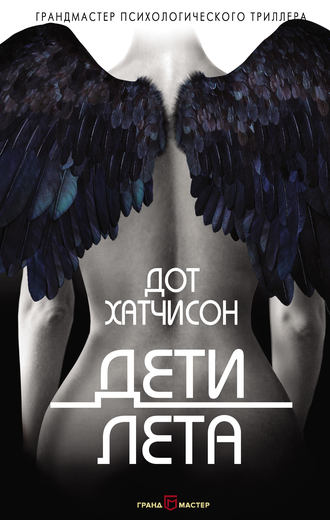 Коннелли, Майкл. 
Черное эхо [Текст] : роман / М. Коннелли ; пер. с англ. Н. А. Кудашевой. - СПб. : Азбука : Азбука-Аттикус, 2019. - 511 с. - (Звезды мирового детектива).
В полицию Лос-Анджелеса поступает анонимный звонок: в сточной трубе на дамбе найдено тело неизвестного. Похоже на типичную смерть наркомана от передозировки. Но блестящее чутье полицейского помогает детективу Гарри Босху замечать то, чего не видят другие. Он уверен: этого человека убили, а перед смертью пытали. Босх узнает убитого — двадцать лет назад они вместе воевали во Вьетнаме, таких солдат называли «туннельными крысами». Кому понадобилось убивать ветерана войны, тем более плотно сидевшего на игле? Какую тайну он скрывал? Когда выясняется, что убийством интересуется ФБР, а самого Гарри отстраняют от расследования, он решает поймать убийцу, применяя собственные методы. Это становится для него делом чести. Роман открывает знаменитую серию о детективе полиции Лос-Анджелеса Гарри Босхе, имя которого нарицательно — оно выбрано в честь художника Иеронима Босха, средневекового гения, чьи картины до  СИХ ПОР НЕ РАСШИФРОВАНЫ.
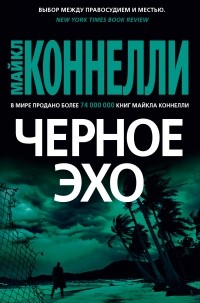 Эллис, Тара. 
Загадка ранчо Ковингтон [Текст] / Т. Эллис ; пер. с англ. А. В. Захарова. - М. : Эксмо, 2019. - 254 с. - (Таинственные расследования Саманты Вулф
Новое захватывающее расследование Саманты Вулф! На этот раз 12-летние Сэм и Элли пытаются разгадать загадку рубина "Глаз Ориона". Баснословно дорогой камень был дерзко похищен! Подруги хотят помочь своей новой учительнице, мисс Лизе Ковингтон, единственной законной наследнице рубина, разобраться в этом запутанном деле. Но они никак не могли предположить, что во время расследования разгадают ещё и тщательно оберегаемую семейную тайну!
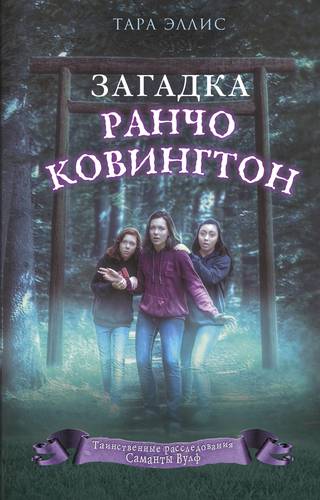 В парке в пригороде Рима исчез ребенок. Недалеко от места, где мальчика видели в последний раз, найдено тело его матери. Следователи подозревают главу семейства. Прибывшая на место преступления Коломба Каселли категорически не согласна с официальной версией. Однако ей приходится расследовать дело частным образом, ведь после трагических событий, связанных с гибелью людей в парижском ресторане, она готова подать в отставку. И все же руководитель отдела знакомит Коломбу с Данте Торре, экспертом по поиску пропавших без вести лиц и жестокому обращению с детьми. Говорят, что он гений, хотя его дедуктивные способности осложнены многочисленными фобиями и паранойей, поскольку в детстве Данте тоже похитили. Поиски быстро прекратили, и полиция сочла, что мальчик погиб. На самом деле он много лет провел в заточении, в силосной башне, и единственным, кого он видел за долгие годы, был таинственный человек, скрывавший свое лицо. Данте называл его Отцом. И в новом деле об исчезновении ребенка явно проступает почерк Отца.
Дациери, Сандроне. 
Убить Отца [Текст] : роман / С. Дациери ; пер. с ит. Л. Карцивадзе. - СПб. : Азбука : Азбука-Аттикус, 2019. - 509 с. - (Звезды мирового детектива).
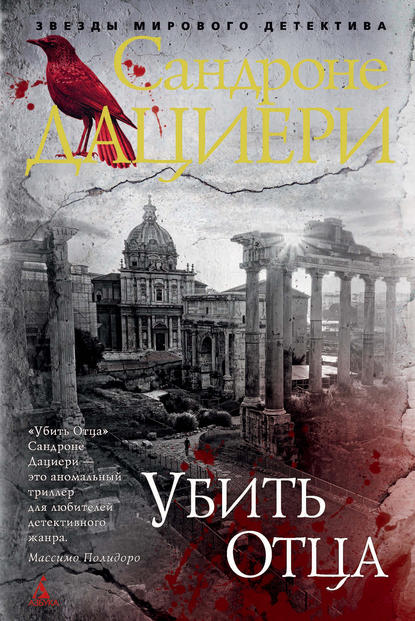